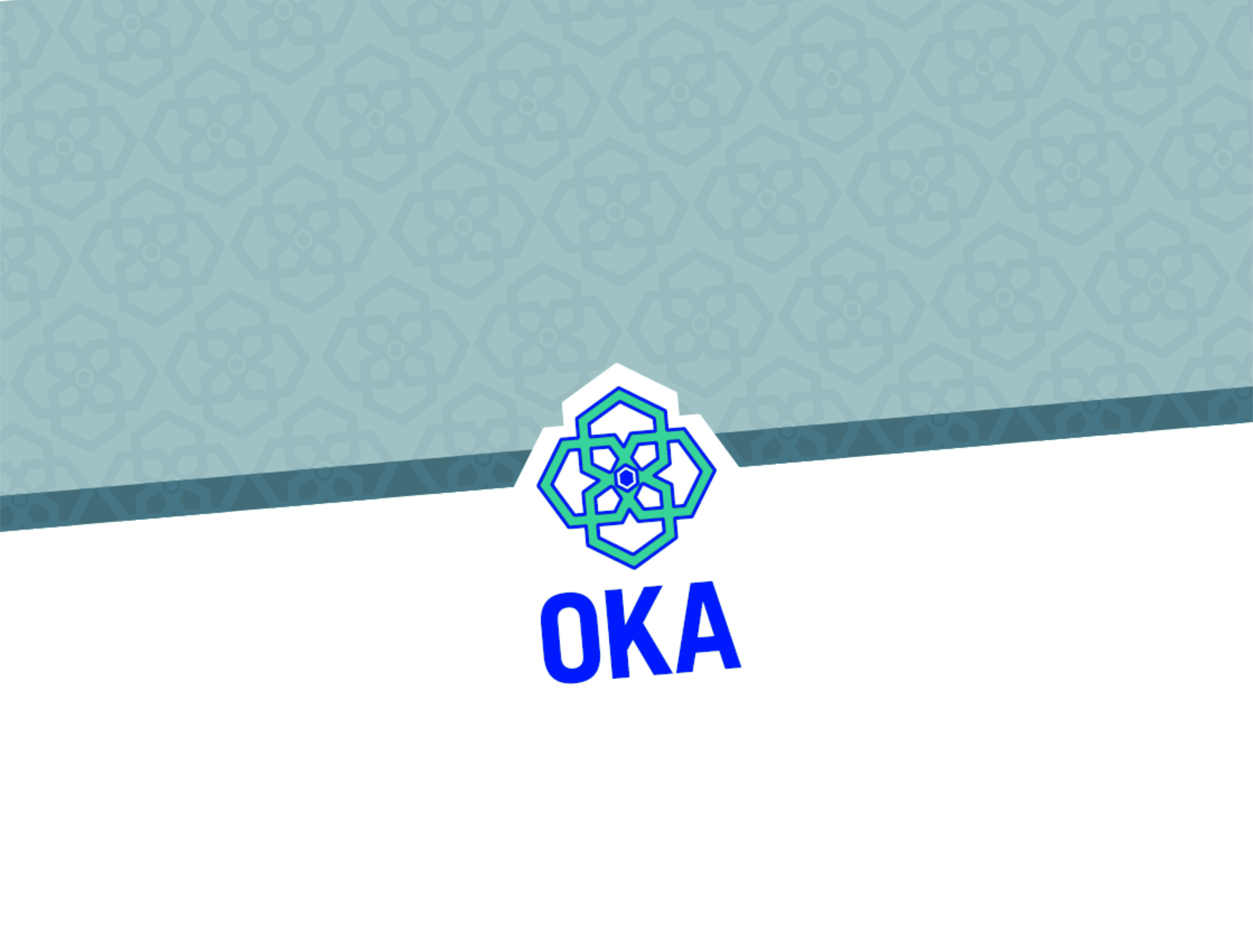 2023 yılı Katma Değerli Üretim ve İhracatın Geliştirilmesine Yönelik Teknik Destek Programı 
Bilgilendirme Toplantısı 

21.07.2023
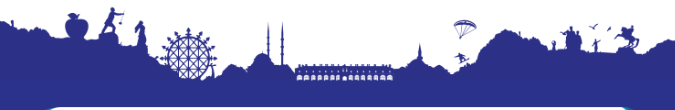 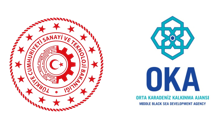 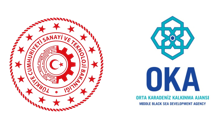 PROGRAMIN AMACI ve KAPSAMI
Bölgedeki yerel aktörlerin bölgesel kalkınma açısından önem arz eden, çeşitli plan veya programlarda önceliklendirilen, ancak kurumsal kapasite eksikliği nedeniyle hazırlık ve uygulama aşamalarında sorunlarla karşılaşılan çalışmalarına katkı sağlamaktır.
Teknik destek programı kapsamında Ajansımız yerel ve bölgesel kalkınmaya katkıda bulunabilecek; 
Eğitim verme, 
Danışmanlık sağlama, 
Program ve proje hazırlanmasına katkı sağlama gibi kurumsal kapasite geliştirici faaliyetleri desteklemektedir.
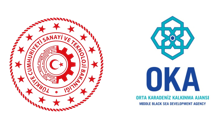 PROGRAMIN ÖNCELİKLERİ
Program kapsamında Ajansımız tarafından 2021-2023 yıllarında uygulanan Katma Değerli Üretim ve İhracat Sonuç Odaklı Programının genel ve özel amaçlarına doğrudan katkı sağlayacak alanlarda sunulacak başvurular desteklenebilecektir
Sonuç Odaklı Programlar: Stratejik olarak belirlenmiş kalkınma hedeflerine katkı sağlamak üzere, belirli bir sektör, tema veya mekânda kalkınma sonuçları elde etmek amacıyla alt program, proje ve faaliyetleri içeren, ilgili kurumlarla işbirliği halinde hazırlanan, ölçülebilir sonuç ve çıktı hedefleri olan orta vadeli programlardır.
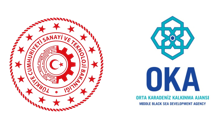 KATMA DEĞERLİ ÜRETİM VE İHRACAT 
SONUÇ ODAKLI PROGRAMI
Genel Amaç; 
TR83 Bölgesi’nde hammadde, kaynakları, insan sermayesi, teknolojik düzey ve pazar imkânları itibariyle katma değeri yüksek ve yüksek faaliyet hacmi yaratma potansiyeli olan işletmelerin; ilgili paydaşların da (OKA, kamu kurumu niteliğinde meslek kuruluşu, kamu kurumu, teknopark, vb.) katkılarıyla birlikte katma değer yaklaşımıyla ihracatının geliştirilmesidir.
Özel amaçlar; 
Bölgedeki ihracat yapan işletme sayısının arttırılması, bölgeden gerçekleştirilen ihracat miktarının artırılması, 

Bölgeden yapılan üretim faaliyetlerinin çeşitlendirilmesi ve değer-tedarik zincirlerinin geliştirilmesi, 

Bölgede kilogram başına düşen ihracat değerinin artırılmasıdır.
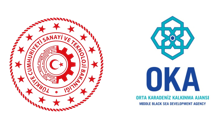 PROGRAMIN ÖNCELİKLERİ
Öncelik 1: Bölgede Yapılan Üretim Faaliyetlerinin Çeşitlendirilmesi ve Değer-Tedarik Zincirlerinin Geliştirilmesi
Öncelik 2: Yüksek Katma Değerli Ürün İhracatının Artırılması ve İhracata Yönelik Kurumsal Altyapının İyileştirilmesi
ÖNEMLİ UYARI!!!
Yukarıda belirtilen önceliklerden en az biriyle doğrudan ilgili olmayan başvurular desteklenmeyecektir. Teknik destek talebinin yukarıda yer alan önceliklerden hangisiyle ilgili olduğu, başvuru formunun  “Başvurunun Teknik Destek Kapsamıyla İlgililiği” başlığı altında belirtilmelidir. 

Aynı konuda/alanlarda teknik destek almak isteyen kurumların ortaklıklar  kurarak yaptıkları başvurular, KOBİ vasfına sahip işletmeler tarafından sunulacak başvurular ve çatı kurum/kuruluşların üyesi niteliğindeki işletmelere danışmanlık hizmetlerini içeren başvurular öncelikli olarak desteklenecektir.
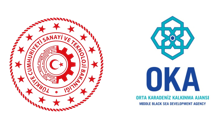 ÖRNEK PROJE KONULARI
Öncelik 1: Bölgede Yapılan Üretim Faaliyetlerinin Çeşitlendirilmesi ve Değer-Tedarik Zincirlerinin Geliştirilmesi 
Araştırma ve geliştirme 
Ürün ve süreç geliştirme 
Fikri mülkiyet hakları
Dijital dönüşüm
Kaynak verimliliği (Temiz üretim, atık yönetimi ve geri dönüşüm, vb.) 
Yeşil Dönüşüm
Yalın Üretim
Tedarik zinciri yönetimi
Öncelik 2: Yüksek Katma Değerli Ürün İhracatının Artırılması ve İhracata Yönelik Kurumsal Altyapının İyileştirilmesi 
Dış ticaret , E-ihracat 
Turquality / Marka destek danışmanlığı, 
Lojistik
Dijital pazarlama
Endüstriyel tasarım ve markalaşma
İhracat odaklı yatırımlara ilişkin ön fizibilite çalışmaları
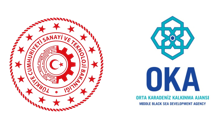 PROGRAM BÜTÇESİ ve DESTEK MİKTARI
Eğitim talepleri için azami 40.000 TL (KDV dahil) 
Danışmanlık* ile program ve proje hazırlanmasına katkı sağlama talepleri için azami 80.000 TL (KDV dahil) 
OSB, TSO, Teknoloji Geliştirme Bölgeleri, İş Geliştirme Merkezi, Sivil Toplum Kuruluşları vb. çatı kurum/kuruluşların başvuru sahibi olduğu ve bu kurum/kuruluşların üyesi niteliğindeki en az 3 (üç) kar amacı güden gerçek veya tüzel kişiliğe verilecek danışmanlık hizmetlerini içeren teknik destek talepleri için; azami 150.000 TL (KDV dahil)
Toplam Bütçe
1.000.000 TL
Diğer başvuru sahipleri
600.000 TL
Kar amacı güden işletmeler
400.000 TL
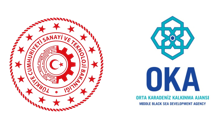 Teknik destek başvuruları sürekli olarak alınır. Ancak, değerlendirmeler ikişer aylık dönemlerde yapılır. 

Bu dönemler 2023 yılı için Temmuz-Ağustos ve Eylül-Ekim, Kasım-Aralık dönemleridir.
Proje uygulama süresi en fazla 6 aydır. Bu süre yüklenici firma ile Ajans arasında sözleşme imzalanması ile başlar.
Amasya, Çorum, Samsun ve Tokat ilinden gelen talepler desteklenebilecektir.
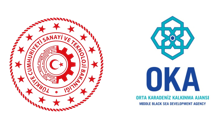 Uygun Başvuru Sahipleri
Kamu Kurum ve Kuruluşları
Kamu Kurumu Niteliğindeki Meslek Kuruluşları
Yerel Yönetimler (İl Özel İdareleri, Belediye Başkanlıkları, Büyükşehir Belediyesi Daire Başkanlıkları, Köy Muhtarlıkları) 
Birlikler (Tarımsal Üretici Birlikleri, Mahalli İdare Birlikleri vb.)
Kooperatifler
Sivil Toplum Kuruluşları
Organize Sanayi Bölgeleri
Sanayi Siteleri
Serbest Bölge İşleticileri
Teknoloji Transfer Ofisi Şirketleri
Teknoloji Geliştirme Bölgesi Yönetici Şirketi
Endüstri Bölgesi Yönetici Şirketi
İş Geliştirme Merkezi Yönetici Şirketi 
Kar amacı güden diğer gerçek veya tüzel kişiler
Tüm başvuru sahipleri her başvuru döneminde en fazla 2 adet proje sunabilir.
Başvuru sahipleri 2023 Yılı Teknik Destek Programı kapsamında toplamda en fazla 1 (bir)  projesi için destek alabilir.
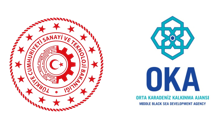 ÖNEMLİ UYARILAR !!!
Teknik Destek Programı kapsamında yararlanıcı kuruluşa herhangi bir doğrudan mali destek verilmeyecektir.
Teknik desteğin hizmet alımı yoluyla karşılandığı durumda sadece uzman giderleri (uzman temini, yol ve konaklama) hizmet alımı çerçevesinde Ajans tarafından uygun maliyet olarak kabul edilir ve karşılanır.
Danışmanlık hizmetleri kapsamında tescil, test, belgelendirme vb. giderler desteklenmeyecektir.
Hizmet alımı gerektiren talepler için sunulacak 2 adet proforma faturanın, hizmet alımı konusu ile aynı veya benzer alanda faaliyet gösteren firma veya kurumlardan alınmış olması gerekmektedir.
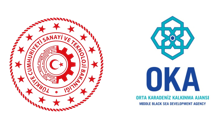 ÖNEMLİ UYARILAR !!!
BAŞVURUNUZU HAZIRLARKEN LÜTFEN BAŞVURU REHBERİNİ VE AJANS İNTERNET SİTESİNDEKİ PROGRAM SAYFASINI DETAYLI OLARAK İNCELEYİNİZ. 

BAŞVURU REHBERİNDE PROJENİZİN TABİ OLDUĞU ÖN İNCELEME KRİTERLERİ VE TEKNİK DEĞERLENDİRME TABLOSU BULUNMAKTADIR.
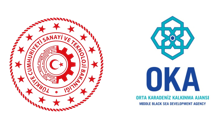 BAŞVURU ŞEKLİ ve YAPILACAK İŞLEMLER
Başvurular, internet ortamında Kalkınma Ajansları Yönetim Sistemi (KAYS) üzerinden (https://kaysuygulama.sanayi.gov.tr/) çevrimiçi olarak yapılacaktır. 

Başvuru yapabilmek için KAYS’a E-Devlet Kapısı Kimlik Doğrulama Sistemi kullanılarak giriş yapılması gerekmektedir.
KAYS’a giriş yaptıktan sonra;

Kullanıcı işlemlerinden kaydı yok ise kurumunuzu “tüzel paydaş” olarak ekleyiniz. 
Tüzel paydaş onaylama, kurum ile kullanıcı olarak eşleştirme gibi talepler veya sorularınız için kdb@oka.org.tr e-posta adresinden bize ulaşabilirsiniz.
E-posta içeriğinde kullanıcının TC Kimlik numarası, kurum adı, kurum iletişim bilgileri, faaliyete geçtiği tarih ve kurum vergi numarasına yer verilmelidir.
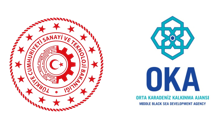 BAŞVURU ŞEKLİ ve YAPILACAK İŞLEMLER
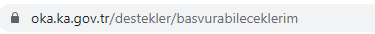 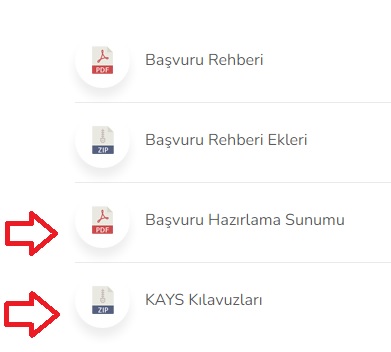 KAYS kullanımına dair detaylar için Program Sayfasındaki Başvuru Hazırlama Sunumu ile KAYS Kılavuzları incelenebilir.
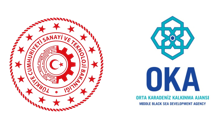 Bu kısım teknik destek başvurunuzun en kritik kısmıdır!!!
Hedef gruplar: Projenin uygulama süreci içerisinde veya tamamlanması ile birlikte proje sonuçlarından doğrudan olumlu fayda sağlayacak olan kişi, grup, kurum ve kuruluşların adları, tahmini sayıları ve seçilme gerekçeleri belirtilir.
Nihai yararlanıcılar: Projenin tamamlanması ile birlikte orta-uzun vadede proje sonuçlarından doğrudan ya da dolaylı fayda sağlayacak olan kişi, grup, kurum ve kuruluşlar belirtilir.
Beklenen sonuçlar: Projenin çıktıları ve nihayetinde elde edilecek sonuçlar ayrıntılarıyla açıklanacaktır. Beklenen sonuçlar ile tahmini maliyet arasındaki oranın uyumlu ve tutarlı olması beklenmektedir.
İhtiyacın ortaya çıkmasını sağlayan temel gerekçe: Projenin, hangi sorunu çözmeye yönelik olarak tasarlandığı ve projeye neden ihtiyaç duyulduğu açıklanır. Hedef kitlenin ihtiyaç ve sorunları somut veriler  kullanılarak belirtilir.
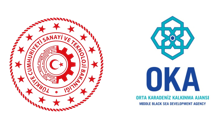 Bu kısım teknik destek başvurunuzun en kritik kısmıdır!!!
Başvurunun teknik destek kapsamı ile ilgililiği: Başvurunun teknik destek programının amacı, kapsamı ve öncelikleri ile ilişkisi kurulur.
Başvurunun katma değer yaratacak unsurları: Talep edilen teknik desteğin; başvuru sahibi ve (varsa) ortakların kurumsal kapasitesine, bölge kalkınmasına ve diğer ilgili kurumlara katkısı açıklanır.
Beklenen sonuçların hedef gruplar üzerinde sürdürülebilir etkisi ve çarpan etkileri:
Proje sona erdikten sonra faaliyetlerin kurumsal düzeydeki sürdürülebilirliğinin nasıl sağlanacağı,  proje sonuçlarının tekrarlanma ve yayılma olasılığı anlatılır.
Ayni katkılar: Başvuru sahibi veya proje ortağının, teknik destek faaliyetlerinin gerçekleştirilebilmesi için  sağlayacağı çalışma materyalleri ile eğitim, çalıştay vb. çalışmaların organizasyonuna ait harcamalar ve gereklilikler gibi ayni katkıların belirtilmesi gerekir.
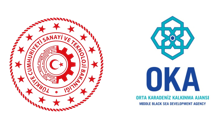 BAŞVURU ŞEKLİ ve YAPILACAK İŞLEMLER
Başvuru çevrimiçi olarak onaylandıktan sonra, taahhütname e-imza ile imzalanabilmektedir. 

Taahhütnamenin e-imza ile imzalanamadığı hallerde, taahhütnamenin başvuru sahibi tarafından ıslak imzalı olarak elden teslim veya posta yoluyla teslim edilmesi gereklidir. 

Taahhütname, başvuru tarihinden itibaren en geç 3 iş günü içerisinde Ajans Genel Sekreterliğine veya Yatırım Destek Ofislerine teslim edilmelidir. 

Zamanında taahhütnamesi iletilmeyen projeler için mazeret kabul edilmez ve bu projeler değerlendirmeye alınmadan reddedilir. 

Başvuru rehberinde detayları verilen destekleyici belgelerin imzalı/kaşeli hallerinin taranarak KAYS’a yüklenmesi gerekmektedir. 

Program detaylarıyla ilgili tüm sorular kdb@oka.org.tr e-posta adresine iletilecektir.
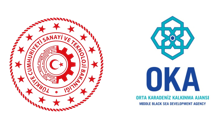 BAŞVURU ŞEKLİ ve YAPILACAK İŞLEMLER
Başvuruların KAYS üzerinden onaylanması için son tarih 29.12.2023 Cuma Saat 23:59’dur. Bu tarih ve saat itibari ile KAYS sistemi başvurulara kapatılacak ve sonrasında herhangi bir değişiklik veya onaylama işlemi yapılamayacaktır. 

Yapılan başvuruya ilişkin taahhütnamenin sistem üzerinde elektronik olarak imzalanması veya ıslak imzalı taahhütnamenin Ajansa gönderilmesi 03.01.2023 Çarşamba saat 17:00’a kadar yapılabilecektir.
Proje başvuruları teslim alındığı tarihten sonraki iki aylık dönemin ilk ayı içerisinde değerlendirilir ve ajans web sitesi üzerinden duyurulur.
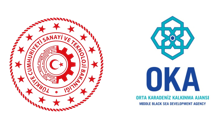 Teknik değerlendirmenin sonunda ilgililik bölümünden 30 (otuz) üzerinden en az 20 (yirmi) puan , toplamda ise 100 (yüz) üzerinden 70 (yetmiş) ve üzerinde puan alan başvurular başarılı kabul edilecektir.
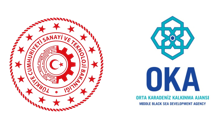 PROGRAM TAKVİMİ
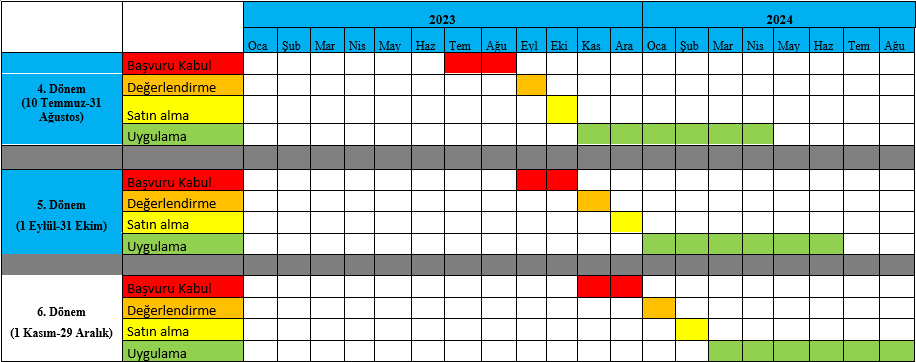 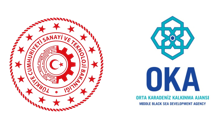 İLETİŞİM
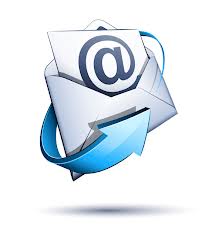 kdb@oka.org.tr
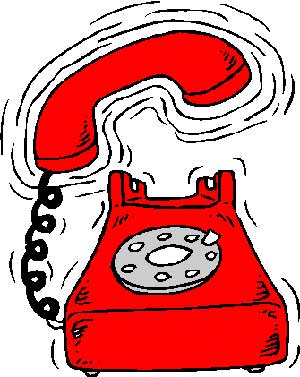 0 362 431 24 00
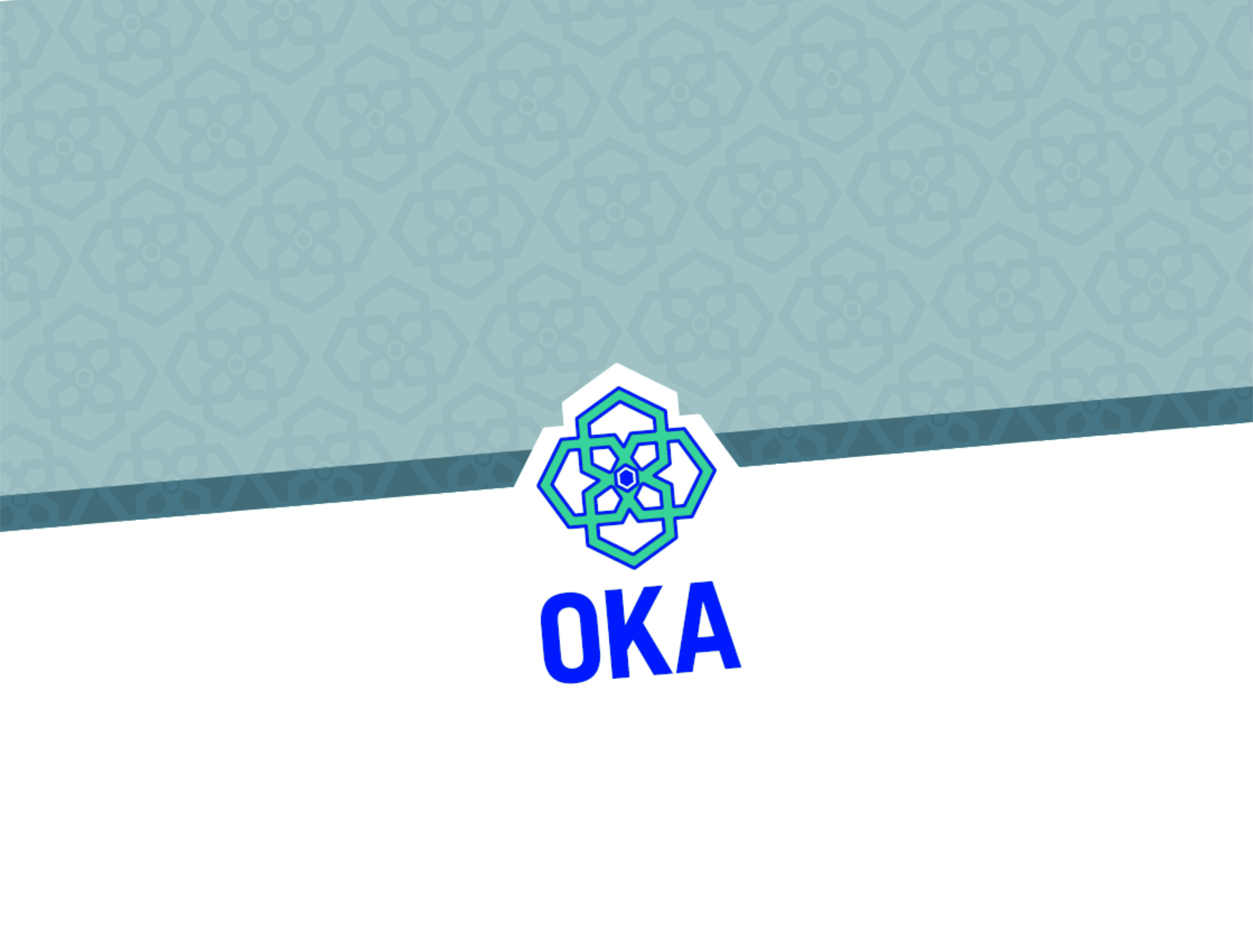 Teşekkürler

Katma Değerli Üretim ve İhracat Birimi 
ORTA KARADENİZ KALKINMA AJANSI